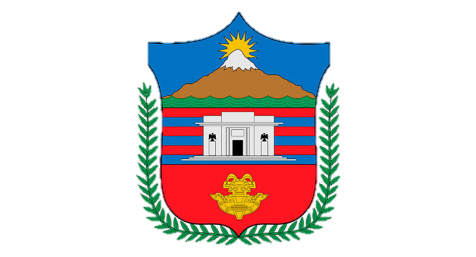 GOBERNACIÓN DEL MAGDALENA
Taller  AUTOEVALUACION INSTITUCIONAL
Equipo de Calidad 
Sedmagdalena
Santa Marta
2021
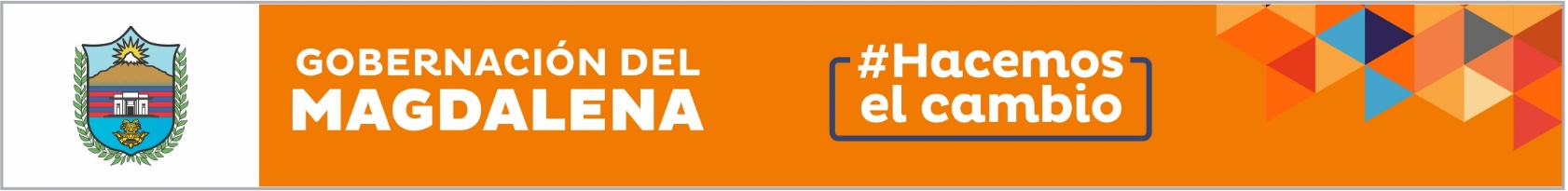 La Meta: 100% de las instituciones educativas presentan la autoevaluación institucional en el 2021
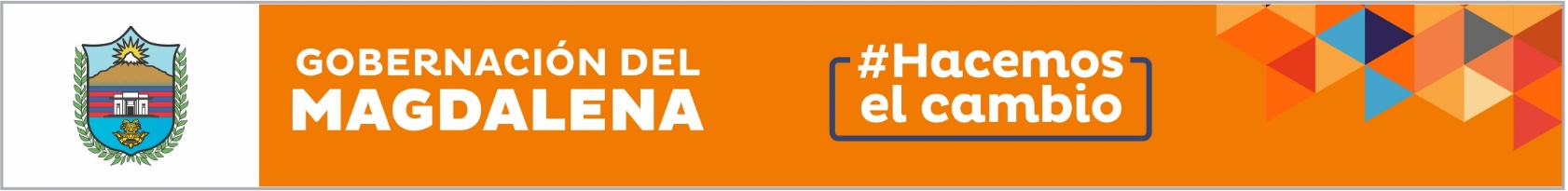 FUNDAMENTOS LEGALES Y DOCUMENTOS

Antecedentes 
LEY GENERAL DE EDUCACION 115 1994, ESTABLECIO EL MARCO INSTITUCIONAL DEL SECTOR
Ley 715 de diciembre de 2001
Decreto 688 de 2002.  Integración de los establecimientos educativos, la cual se materializó a partir del Decreto 688 de 2002. Su propósito fue garantizar el ciclo completo de educación básica a todos los niños, niñas y jóvenes de nuestro país.
3.  GUIA 34 MEN
QUE ES LA AUTOEVALUACION INSTITUCIONAL?
La autoevaluación institucional es un proceso constructivo, dinámico y contextualizado mediante el cual, una institución educativa se organiza y reflexiona sobre sus fines, procesos, estrategias, prácticas y resultados, contrastándolos con un referente de calidad que le ayude a tomar decisiones para gestionar los cambios necesarios y mejorar con base en evidencias. Por tanto, se trata de un proceso organizado y conducido por la propia institución educativa.
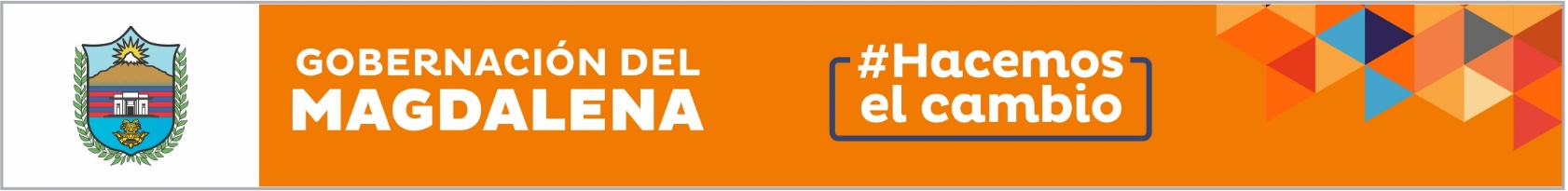 CARACTERISTICAS DE LA AUTOEVALUACION INSTITUCIONAL

1.- FORMATIVA: Genera aprendizajes
2.- PARTICIPATIVA: Involucra a los actores de la comunidad educativa
3.- BASADA EN EVIDENCIAS: generadas en el proceso de autoevaluación
4.- VOLUNTARIA: Se implementa por decisión institucional
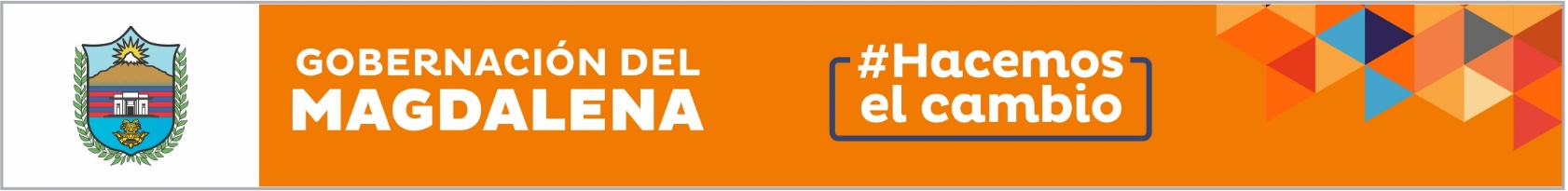 PRINCIPIOS DE LA AUTOEVALUACION INSTITUCIONAL

1.- VERACIDAD: 
2.- CORRESPONSABILIDAD:
3.- PARTICIPACION:
4.- CONTINUIDAD: 
5.-  COHERENCIA
6.-  LEGITIMIDAD
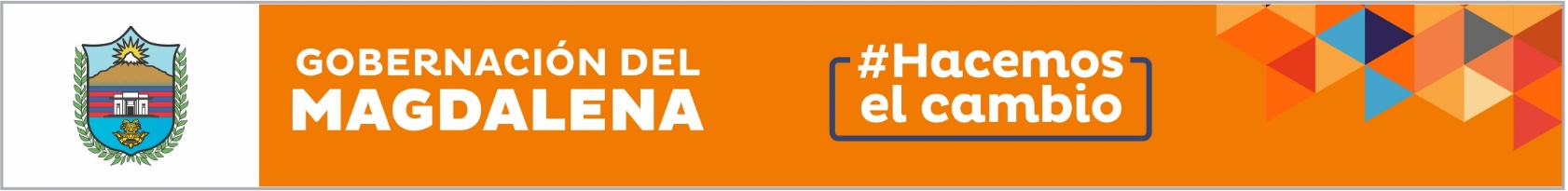 BENEFICIOS DE LA AUTOEVALUACION  INSTITUCIONAL
1.- Fortalece la autonomía y  autorregulación
2.- Promueve la creación de comunidades de aprendizaje
3.- Contribuye con el logro de los objetivos institucionales 
4.- Sienta las bases para  planes de mejora 
5.- Favorece el desarrollo de una cultura de evaluación
6.- Fortalece la identidad institucional
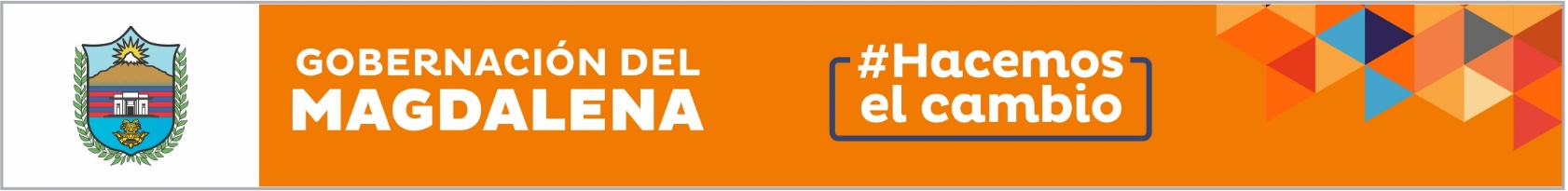 QUE SE EVALUA
. Gestión directiva: se refiere a la manera como el establecimiento educativo es orientado. Esta área se centra en el direccionamiento estratégico, la cultura institucional, el clima y el gobierno escolar, además de las relaciones con el entorno. De esta forma es posible que el rector o director y su equipo de gestión organicen, desarrollen y evalúen el funcionamiento general de la institución. 
Gestión académica: Es la esencia del trabajo de una IE, indica como enfocan sus acciones para que los alumnos aprendan y desarrollen las competencias necesarias para su desempeño personal, social y profesional. Esta área de la gestión se encarga de los procesos de diseño curricular, prácticas pedagógicas institucionales, gestión de clases y seguimiento académico
Gestión administrativa y financiera: Tiene a su cargo todos los procesos de apoyo a la gestión académica, la administración de la planta física, los recursos y los servicios, el anejo del talento humano y  el apoyo financiero y contable. Área de soporte al trabajo institucional.
Gestión de la comunidad:  Se encarga de las relaciones de la IE con la comunidad, así como de la participación y convivencia, la atención educativa a grupos poblacionales con necesidades especiales, bajo una perspectiva de inclusión y prevención de riesgos
Niveles de desarrollo Institucional.
1.- Existencia
La institución se caracteriza por un desarrollo incipiente, parcial o desordenado, según el caso. No hay planeación ni metas establecidas y las acciones se realizan de manera desarticulada.
2.- Pertinencia
Hay principios de planeación y articulación de los esfuerzos y acciones del establecimiento para cumplir sus metas y objetivos.
3.- Apropiación
Las acciones realizadas por el establecimiento tienen un mayor grado de articulación y son conocidas por la comunidad educativa; sin embargo, todavía no se realiza un proceso sistemático de evaluación y mejoramiento
4.- Mejoramiento continuo
El establecimiento involucra la lógica del mejoramiento continuo: evalúa sus procesos y resultados y, en consecuencia, los ajusta y mejora.
REFERENTES
INSTITUCIONALES.
      - PEI= Metas y objetivos establecidos
2.   NACIONALES:
         -  Estándares básicos de competencias para las áreas
          -   Evaluación de estudiantes, docentes, directivos e instituciones
      -  Mejoramiento Continuo
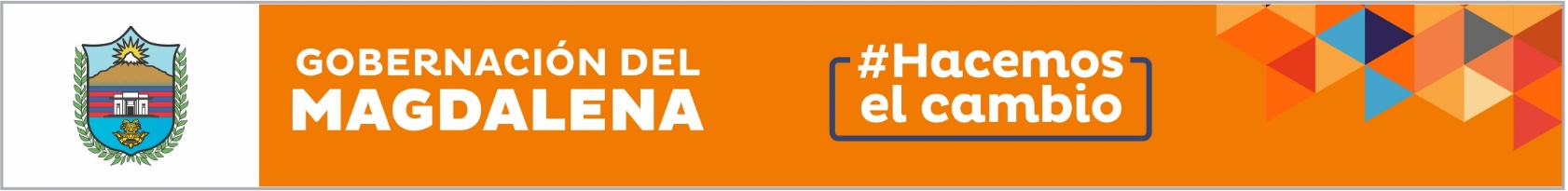 BIBLIOGRAFIA
- Ministerio de Educación Nacional. Guía Metodológica No. 34.  Autoevaluación Institucional
- Ministerio de Educación Perú.   Guía de autoevaluación institucional con fines de mejora para IE de educación básica.
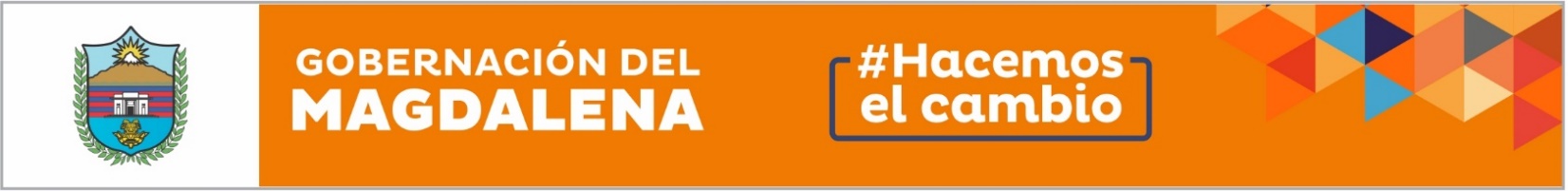